Подготовка к ГИА
А15. Вычисление массовой доли химического элемента в веществе
Химия
Часть А
Тест 15
Вопрос 1
На какой диаграмме распределение массовых долей элементов отвечает количественному составу фосфата аммония?
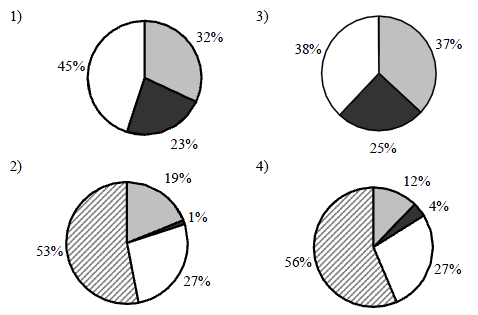 A
B
C
D
Вопрос 2
Массовая доля кислорода в сульфате железа(II) равна
A
B
C
D
Вопрос 3
Массовая доля кислорода в азотной кислоте равна
A
B
C
D
Вопрос 4
Массовая доля кислорода в сульфате меди(II) равна
A
B
C
D
Вопрос 5
Массовая доля кислорода в карбонате аммония равна
A
B
C
D
Вопрос 6
Массовая доля углерода в карбонате аммония равна
A
B
C
D
Вопрос 7
Массовая доля кислорода в нитрате железа(II) равна
A
B
C
D
Вопрос 8
Массовая доля азота в карбонате аммония равна
A
B
C
D
Вопрос 9
Массовая доля кислорода в гидроксиде железа(II) равна
A
B
C
D
Вопрос 10
Массовая доля кислорода в сульфате аммония равна
A
B
C
D
Источник:
Спецификация контрольных измерительных материалов для проведения в 2013 году государственной (итоговой) аттестации (в новой форме) по ХИМИИ обучающихся, освоивших основные общеобразовательные программы основного общего образования http://www.fipi.ru/view/sections/227/docs/628
Демонстрационный вариант контрольных измерительных материалов для проведения в 2013 году государственной (итоговой) аттестации (в новой форме) по ХИМИИ обучающихся, освоивших основные общеобразовательные программы основного общего образования  http://www.fipi.ru/view/sections/227/docs/628
ГИА – 2013 по химии http://ege.yandex.ru/chemistry-gia/
ГИА – 2013: Экзамен в новой форме: Химия: 9-й кл.: Тренировочные варианты экзаменационных работ для проведения государственной итоговой аттестации в новой форме/ авт.-сост. Д.Ю. Добротин, А.А. Каверина. – М.: Астрель, 2013. – 59, [5] с.: ил. – (Федеральный институт педагогических измерений).
ГИА – 2012: Экзамен в новой форме: Химия: 9-й кл.: Тренировочные варианты экзаменационных работ для проведения государственной итоговой аттестации в новой форме/ авт.-сост. Д.Ю. Добротин, А.А. Каверина. – М.: АСТ: Астрель, 2012. – 62, [2] с.: ил. – (Федеральный институт педагогических измерений).
Иллюстрации:
http://www.crystalgraphics.com – макет